7. Poziv odprt
15. oktober 2024 – 18. december 2024
Informacijski webinar
Za Slovenijo
Splošne informacije
Webinar se bo posnel in bo javno dostopen
Nobenih sprememb v zvezi z upravičenostjo ali točkovanjem v primerjavi s 6. pozivom
Kontakt: Miha Jensterle (adelphi), ce.slovenia@eucityfacility.eu
[Speaker Notes: We are not changing any eligibility or selection criteria.]
Namen European City Facility
Zakaj? Podnebni cilji EU 2030.
3.000 mrd. EUR
10%-15%
85%-90%
Privatna sredstva
Javna sredstva
(EU and na naciolni ravni)
Source: European Commission 2023
Zakaj? Ovire na lokalni ravni.
Pomanjkanje izkušenj s finančnim sektorjem
Pomanjkanje kapacitet
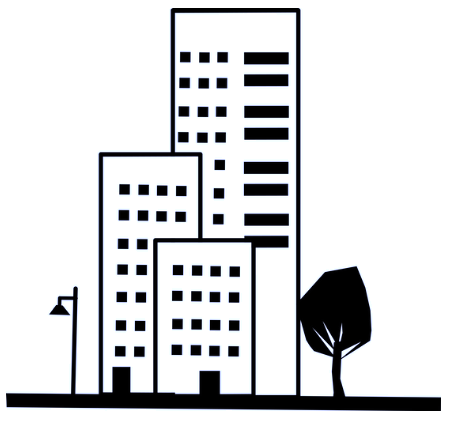 Težave pri identifikaciji najbolj primernih virov financiranja
Manjkajoč vezni člen med strategijo in implementacijo
Razkorak med volilnimi in investicijskimi cikli
Pomanjkanje podpore na nacionalni ravni
Težave pri kombiniranju različnih virov financiranja in pomanjkanje usklajenosti med programi za financiranje in potrebami občin
Konkurenca za lokalna finančna sredstva
Vir: Adaptirano iz  NetZeroCities, BwB, 2022
Zakaj? Premostitev razkoraka.
Kontekst javne politike
Okvirni pogoji
Nadaljna tehnična pomoč
EU Green Deal
Direktiva o učinkoviti rabi energije
T.i. Renovation wave
EUCF
Financiranje in implementacija
Energetski in podnebni načrti
Uspešno financiranje
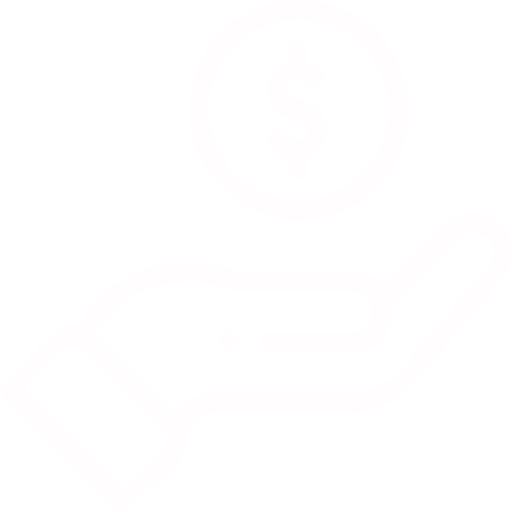 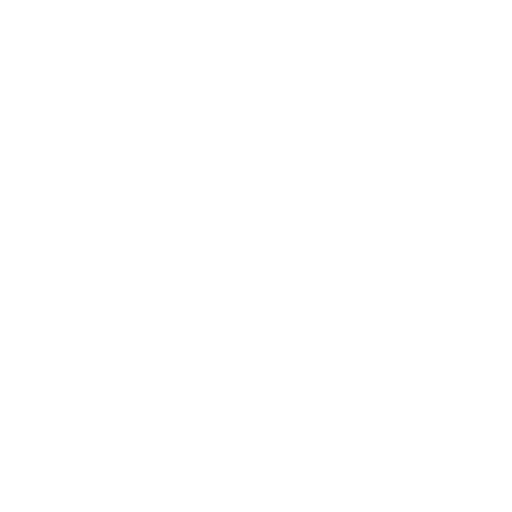 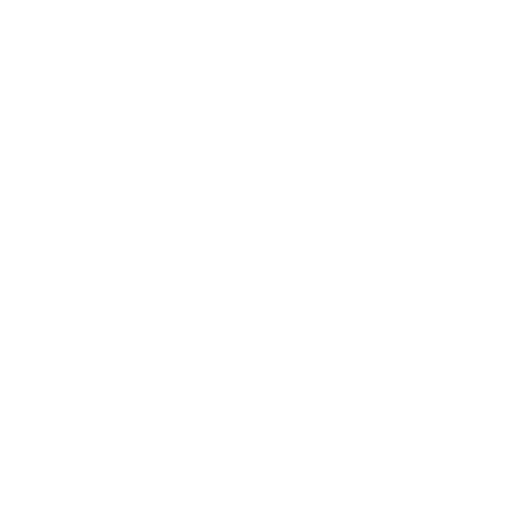 Investicijski koncept
Prvi korak k realizaciji projekta
Analiza trga in ovir
Analiza lokalnih deležnikov
Pravna analiza
Strategije financiranja projekta
Investicijski proces
Koraki za implementacijo
European City Facility (EUCF)
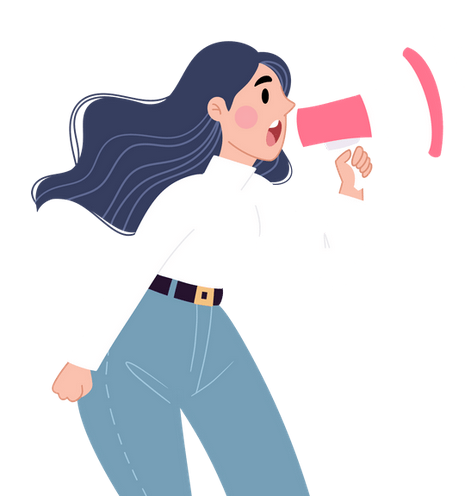 7. poziv EUCF je odprt od 15. oktobra 2024!
Prijave so možne do 18. decembra, 17:00 CET
7. poziv je odprt samo za nove potencialne prejemnike EUCF sredstev, prejemniki iz prejšnjih pozivov se ne morejo prijaviti.
1. EUCF ponuja finančno podporo  občinam (in skupinam le-teh) pri izdelavi investicijskih konceptov
CILJI
2. EUCF ponuja strokovno pomoč pri implementaciji IK z namenom povečanja možnosti, da se k projektu pritegnejo javni in privatni investitorji
6. poziv: Razpoložljiva sredstva
Prednosti European City Facility
Finančna podpora
€
Investicijski koncept (IK)
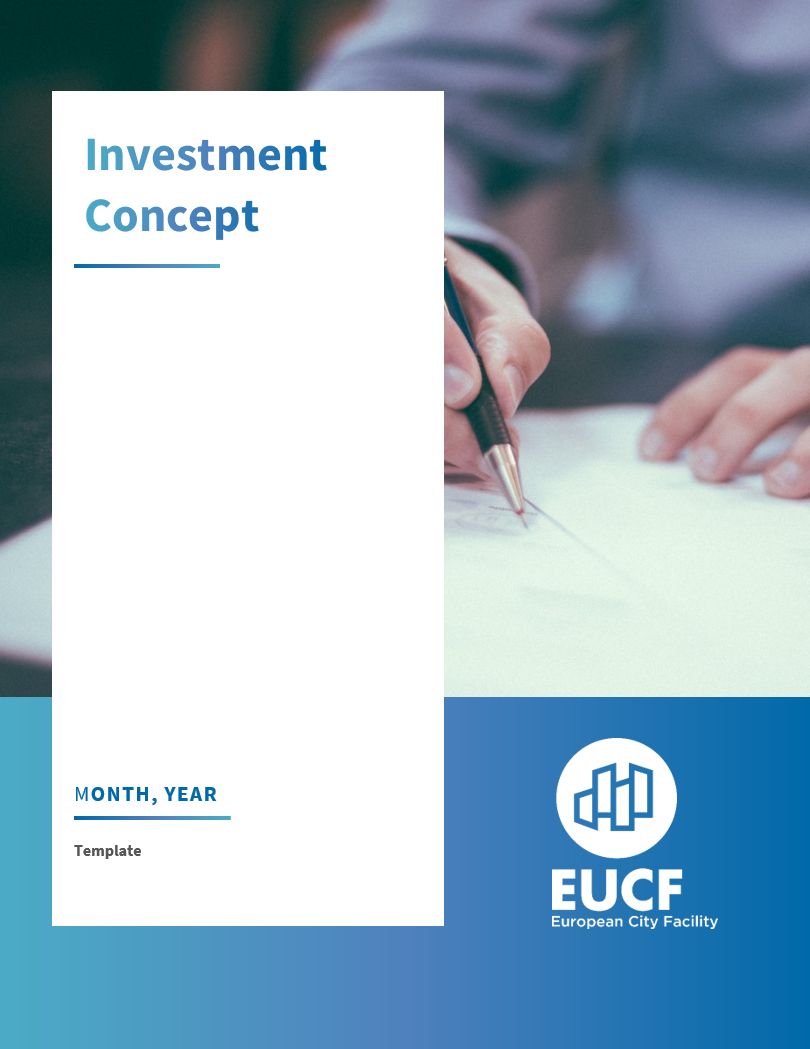 Dokument, ki prevede projektno idejo v finančni jezik
[Speaker Notes: What is the Investment concept about?

Investment concepts are pre-feasibility studies that include identification of the potential project pipeline, market barrier analysis, local stakeholder analysis, legal analysis, governance analysis, basic financing strategy and roadmap for implementation. 


These will be key to implement the projects either directly in case of more simple investment types such as procuring a street-lighting programme by an ESCO; or for more complex or innovative programmes, to be better prepared to apply successfully to one of the EU technical assistance facilities.


Examples of EU-funded instruments: the European Fund for Strategic Investments (EFSI), the European Structural and Investment Funds (ESIF), various Project Development Assistance (PDA) facilities, such as the ELENA facility of the European Investment Bank, or various national investment platforms.]
Od investicijskega koncepta do investicije
V fazi razvoja IK je prejemnikom sredstev na voljo program usposabljana s fokusom na
Finančni model
Investicijske sheme
Kaj je to investicijski koncept in kako ga izdelati kvalitetno
Kaj pride po izdelavi investicijskega koncepta
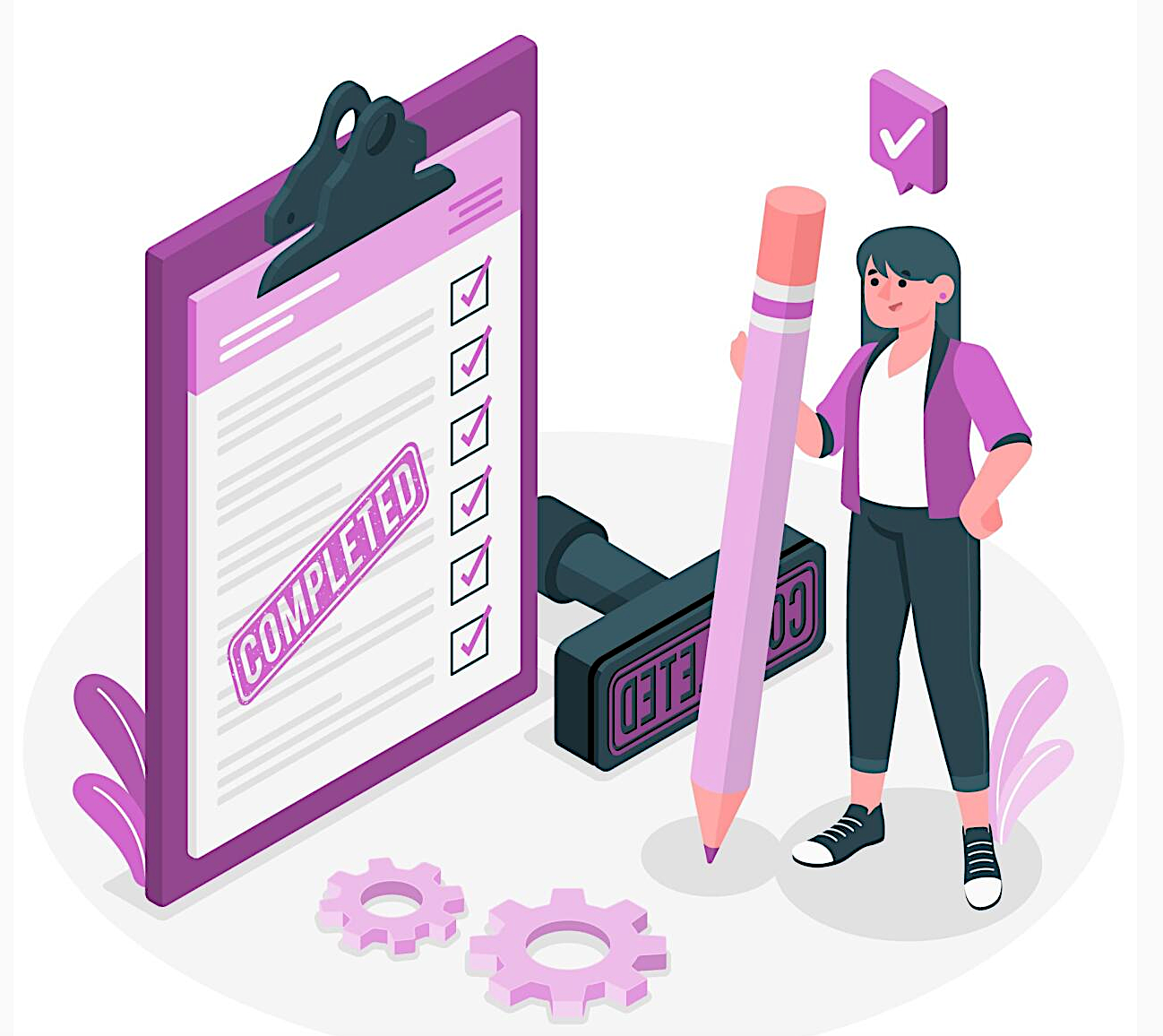 [Speaker Notes: What is the Investment concept about?

Investment concepts are pre-feasibility studies that include identification of the potential project pipeline, market barrier analysis, local stakeholder analysis, legal analysis, governance analysis, basic financing strategy and roadmap for implementation. 


These will be key to implement the projects either directly in case of more simple investment types such as procuring a street-lighting programme by an ESCO; or for more complex or innovative programmes, to be better prepared to apply successfully to one of the EU technical assistance facilities.


Examples of EU-funded instruments: the European Fund for Strategic Investments (EFSI), the European Structural and Investment Funds (ESIF), various Project Development Assistance (PDA) facilities, such as the ELENA facility of the European Investment Bank, or various national investment platforms.]
Podpora s strani EUCF
Podporni sistem
Nacionalna kontaktna točka in predstavnik EUCF za Slovenijo ne morejo pripraviti prijave za občine ali izdelati investicijskega koncepta!
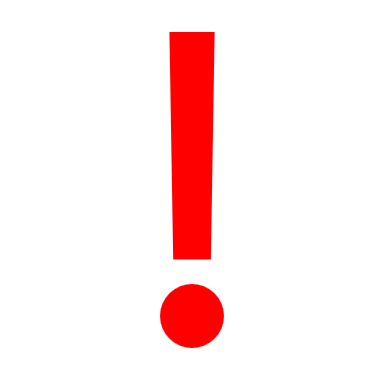 Kontakt predstavnika EUCF za Slovenijo:
ce.slovenia@eucityfacility.eu

Kdo sta državni predstavnik in kontaktna točka za Slovenijo lahko preverite tukaj
Podpora na nacionalni ravni
[Speaker Notes: Insert your logos and other relevant information]
Upravičenost do prijave za sredstva EUCF
Preverba upravičenosti
Ste občina ali lokalni javni organ, skupina le-teh ali pa medobčinski upravni organ?
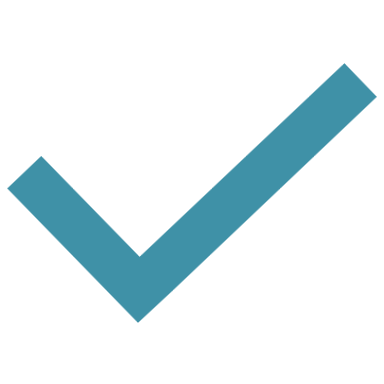 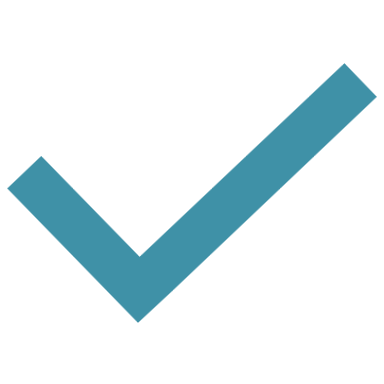 Se v celoti nahajate znotraj EU-27, na Islandiji ali v Ukrajini?
Imate izdelan akcijski načrt za trajnostno energijo in podnebne spremenbe (SECAP) oz. ekvivalentno strategijo s konkretnimi cilji?
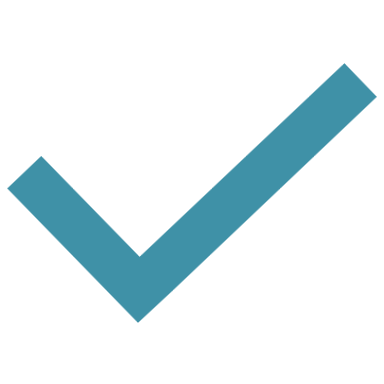 Lahko s pismom podpore (npr. župana) pokažete, da na lokalni ravni obstaja politična podpora za načrtovan projekt?
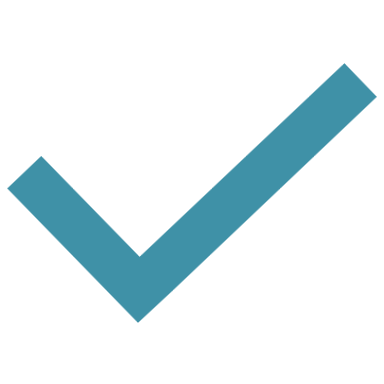 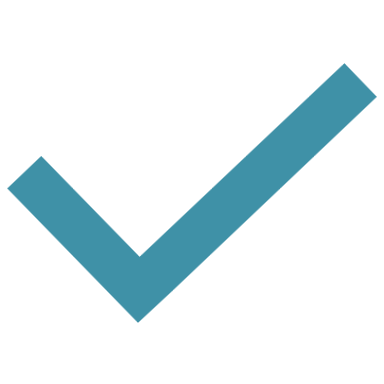 Sprejmete dvoletni monitoring s strani EUCF?
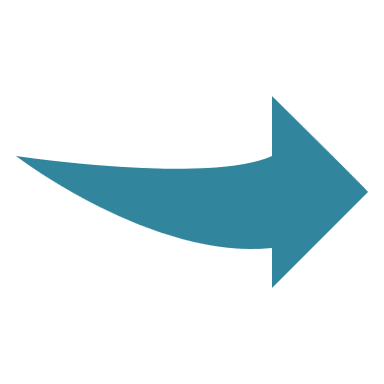 Preverite na www.eucityfacility.eu
Prijava kot skupina
Kdo se kvalificira kot skupina?
Kot skupina se kvalificirajo formalne in neformalne skupine občin oz. lokalnih javnih organov, ki oddajo prijavo preko ene vodilne občine oz. javnega organa. Vsaj vodilna občina oz. javni organ mora razpolagati z akcijskim načrtom za trajnostnon energijo  in podnebne spremembe ali ekvivalentno strategijo.
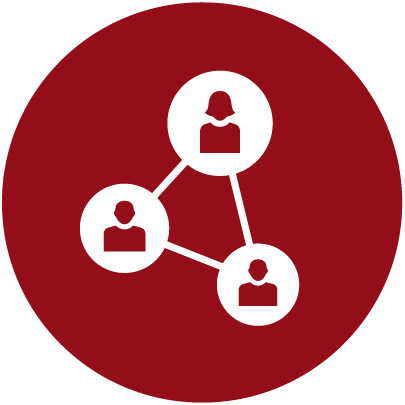 Razmerja med občinami v skupini in njihovimi področji odgovornosti morajo biti opisana v predlogi za prijavo
V primeru uspešne prijave se dotacija 60,000 EUR dodeli celotni skupini
Vodilna občina podpiše sporazum o dotaciji in prejme dotacijo
Prijava kot medobčinski javni organ
Kdo se kvalificira kot medobčinski javni organ?
Medobčinski lokalni javni organi se razlikujejo od države do države. Za upravičenost do prijave na EUCF morajo biti izpolnjeni naslednji pogoji: 
Uraden status lokalnega javnega organa v državi in obvezna participacija posameznih občin v tem medobčinskem javnem organu
Sestava iz občin in lokalnih javnih organov
Imeti specifično in jasno definirano politično in upravno strukturo
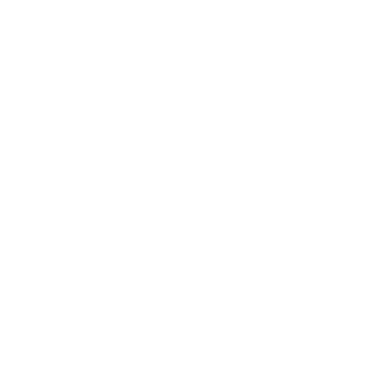 Medobčinski javni organi morajo v prijavi potrditi, da izpoljnjujejo zgornje zahteve
Medobčinski javni organi se ne morejo prijaviti kot del skupine
Prijava za EUCF sredstva
Pregled prijavnega procesa
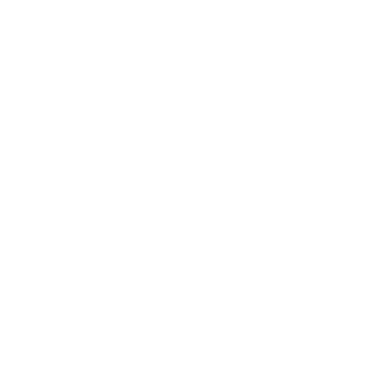 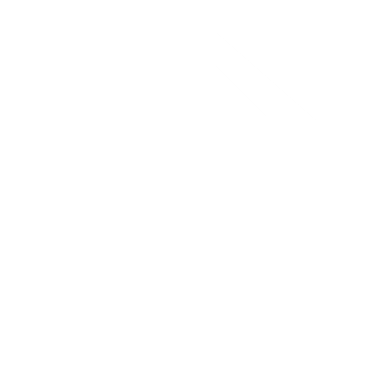 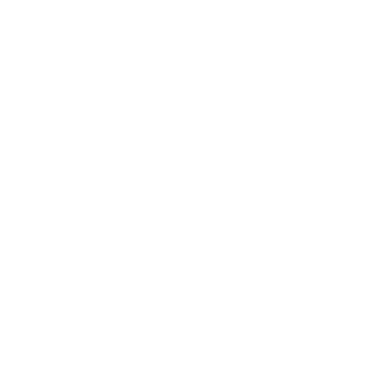 1
2
3
POGODBA O DOTACIJI
PREVERBA UPRAVIČENOSTI
EUCF PRIJAVA
5 pogojev: JA/NE odgovor
Oddaja izpolnjene predloge in podpornih dokumentov
Izbira uspešnih prijav glede na število doseženih točk
Preprosta avtomatična preverba
Uskladitev in podpis pogodbe o dotaciji
Točkovanje na podlagi kriterijev
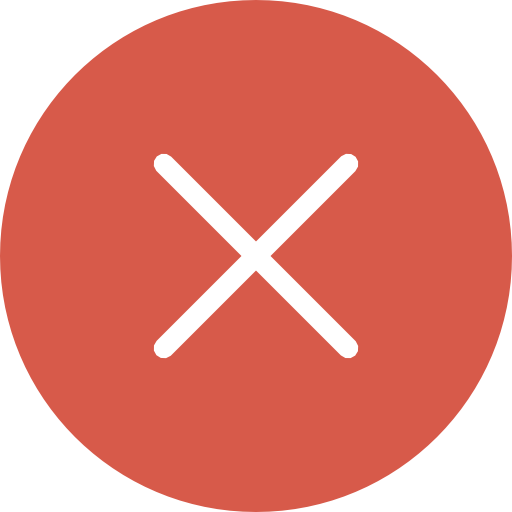 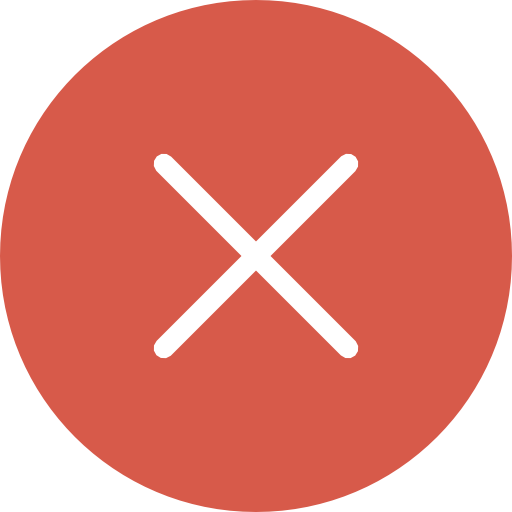 i
Neuspešna aplikacija
Ni upravičen
Center za podporo
Celotna prijava: Prijavni obrazec in priloge
Prijavni obrazec
Priloge
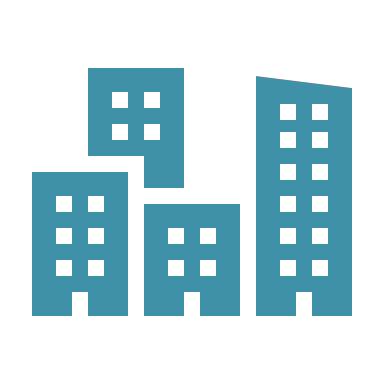 1. Identifikacija prijavitelja
SECAP oz. Ekvivalentna podnebna in energetska strategija
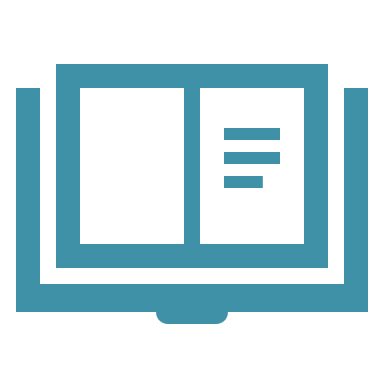 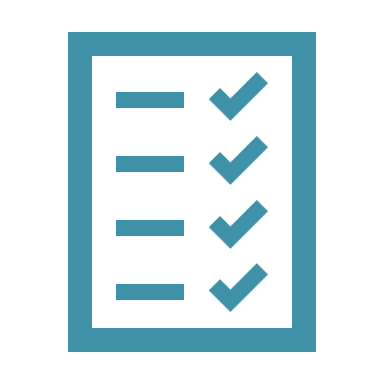 2. Politična zaveza
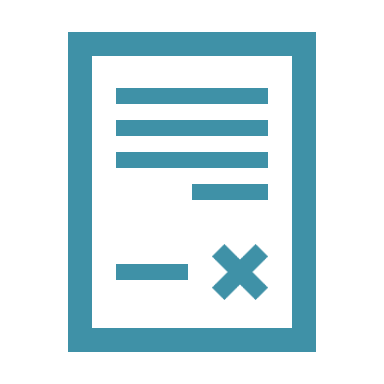 Pismo podpore župana
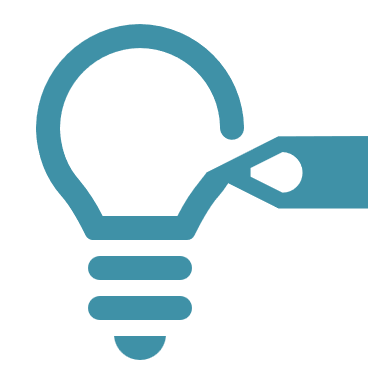 3. Projekt investicije
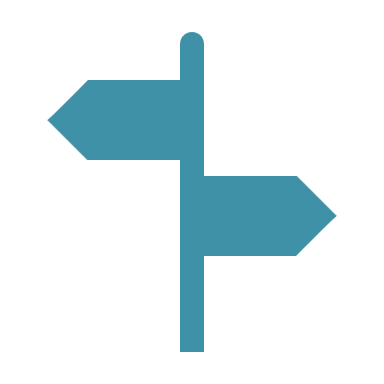 4. Poraba EUCF sredstev
Prijavni obrazec
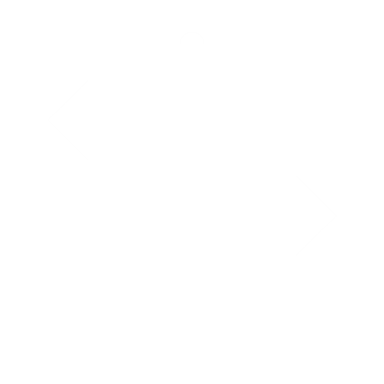 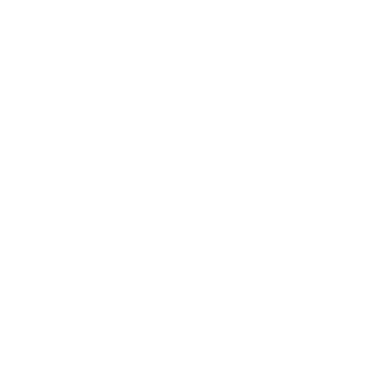 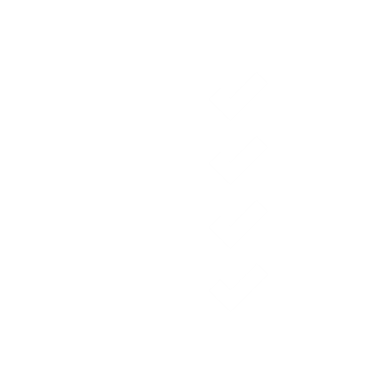 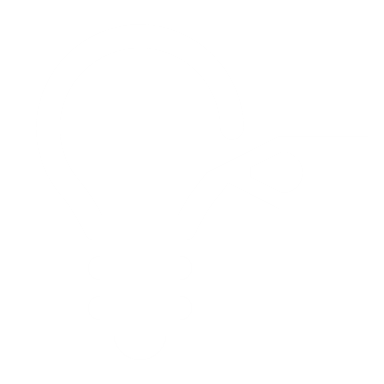 4. Poraba EUCF sredstev
1. Identifikacija prijavitelja
2. Politična podpora
3. Projekt investicije
Financirane aktivnosti za pripravo IK
Tip prijavitelja
Ime občine/javnega organa
LAU koda* 
NUTS 3 koda*
Davčna številka ali ekvivalent
Število prebivalcev
Služba
Oddelek
Naslov
Tel. številka
E-mail
Podpora podnebnim in energetskim ciljem:
Priložitev SECAP ali ekvivalentne stragegije
Povzetek ključnih točk strategije

Politična podpora izdelavi IK:
Priložitev pisma podpore

V primeru medobčinskih javnih organov: Dokazila o upravičenosti
Naziv projekta
Opis in cilji projekta
Trajanje implementacije 
Glavni tarčni sektor(ji)
Administrativna struktura za razvoj IK
Vključitev deležnikov
Načrtovani ukrepi
Pričakovan obseg investicije
Prićakovani učinki
Potencial za replikacijo in up-scaling
Na kaj je še potrebno paziti pri prijavi?
Prijava naj se naveže vsaj na en cilj iz SECAP oz. ekvivalentne strategije 
Pričakovane investicije in učinki za vsak sektor se mora povzeti v tabeli v prijavnem obrazcu. Iz tega se potem avtomatično preračunajo skupna investicija in učinki. 
Projekte in ukrepe s fokusom na energetski učinkovitosti se obravnava prednostno in točkuje višje.
Kvaliteten opis administrativne strukture in strategije za vključevanje deležnikov naj naslovi vse elemente vprašanj v prijavnem obrazcu!
Nekoherentne ali neplavzibilne navedbe glede obsega investicije in učinkov (en. prihranki oz. proizvodnja iz OVE) bodo natančno preverjene in upoštevane pod 4. kriterijem za ocenejevanje! 
Vsaka prijava mora biti unikatna in natačno upoštevati konkreten lokalni kontekst. Aplikacije, prevzete iz neke druge občine (copy-paste) ne bodo upoštevane! 
Opisati je potrebno, kaj se bo delalo v celotnem projektu, ne samo s 60.000 EUR dotacije
Iz razpredelnice 3.7 „Intended Measures“ mora biti ocenjevalcem prijave jasno razvidno, za kaj se gre pri projektu. Pomanjkanje jasnosti in transparentnosti se bo upoštevalo pri točkovanju!
Prejemniki sredstav iz preteklih pozivov se ne morejo ponovno prijaviti!
Obvezne priloge k prijavi
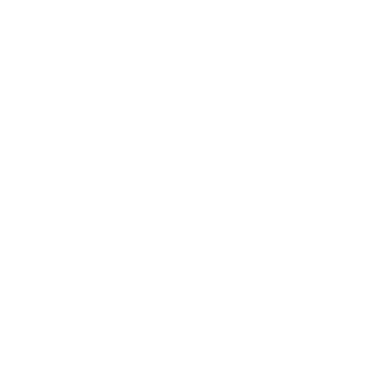 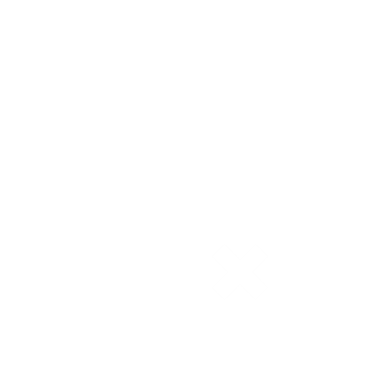 Ocenjevanje prijav
Ocenjevalni proces
Se izvrši s strani posebne ekipe ocenjevalcev, zaposlenih pri adelphi in Enviros
Vsaka prijava se oceni s strani dveh različnih ocenjevalcev. V kolikor prijava prejme različni oceni, jo oceni še tretji ocenjevalec
Končna ocena se izračuna iz povprečja ocen dveh oz. treh ocenjevalcev
Ocenjevanje vseh prijav se izvede v roku dveh mesecev po zaključku poziva
Kandidati po elektronski pošti prejmejo obvestilo o rezultatih in povratne informacije o njihovi prijavi
Uspešni kandidati prejmejo povabilo k pristopu k procesu podpisa pogodbe o dotaciji
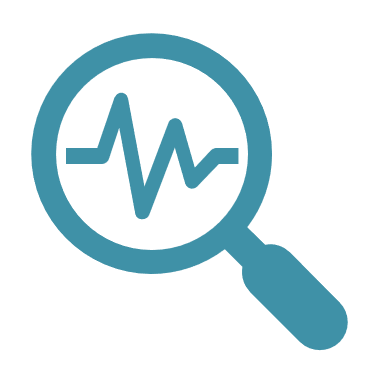 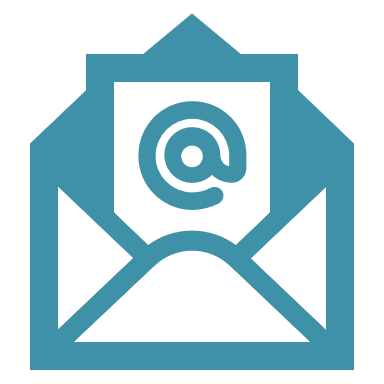 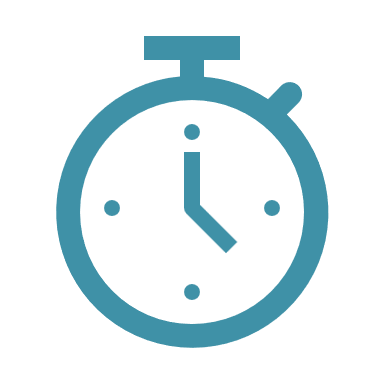 Obvestilo po el. pošti
Zaprtje poziva
Ocenjevanje prijav
Neuspešni kandidati prejmejo povratne informacije in se jih napoti k centru za podporo oz. drugim podpornim shemam EU
2 meseca
Kriteriji za ocenjevanje prijav
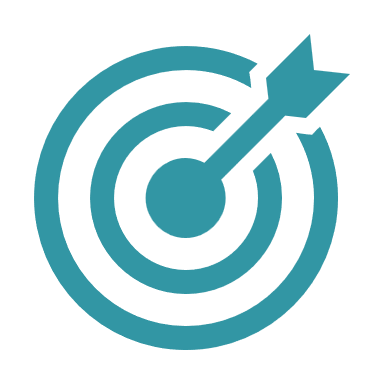 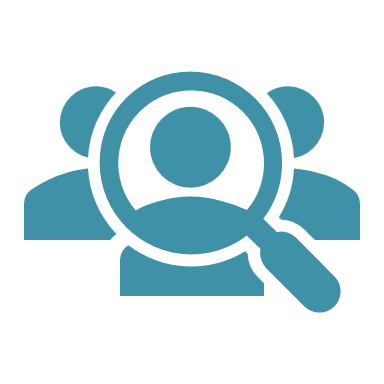 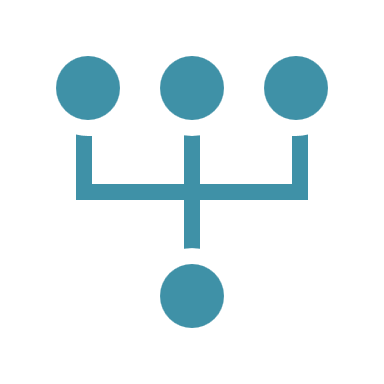 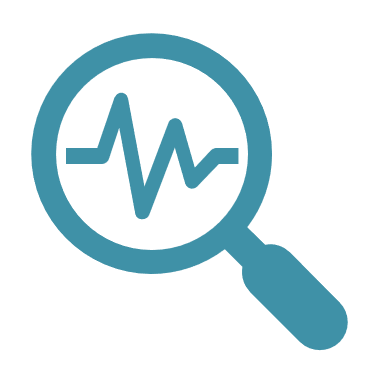 4. Koherentnost in plavzibilnost navedb
3. Strategija za vključevanje deležnikov
2. Administrativna struktura za izdelavo IK
1. Nivo ambicije projekta
4.1 Koherentnost in plavzibilnost načrtovanega projekta
4.2 Koherentnost in plavzibilnost navedb in vrednosti v prijavi
2.1 Elementi administrativne strukture
2.2 Kvaliteta opisa administrativne strukture
2.3 Kvaliteta administrativne strukture za izdelavo IK
2.1 Elementi strategija za vključevanje deležnikov
2.2 Kvaliteta opisa strategije za vključevanje deležnikov
2.3 Kvaliteta strategije za vključevanje deležnikov
1.1 Obseg investicije
1.2 Obseg investicije na prebivalca
1.3 Učinki
1.4 Učinki na prebivalca
1.5 Stroškovna učinkovitost
1.6 Fokus na energetsko učinkovitost
1.7 Potencial za replikacijo in up-scaling
20 total possible points
7 točk
5 točk
3 točk
5 točk
20 skupnih možnih točk
Točkovanje prijav
Vsak ocenjevalni kriterij se točkuje na podlagi vnaprej definiranih vprašanj s pripadujočimi točkami
Maksimalno skupno število točk, ki jih prijava lahko doseže, je 20 točk
Minimalno število točk, ki ga uspešna prijava mora doseči pri pri kriterijih 2 – 4, je 50% možnih točk pri tem kriteriju; pri kriteriju 1 ni več minimalnega števila točk, ki ga mora doseči vsaka prijava
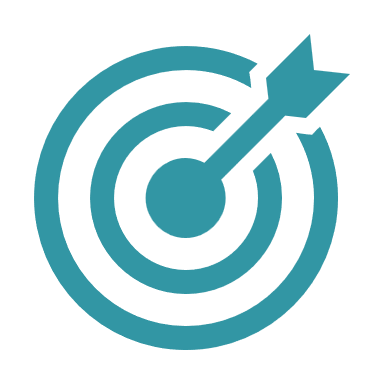 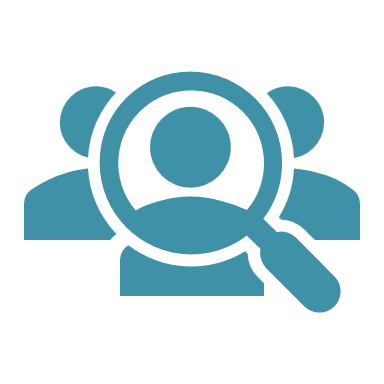 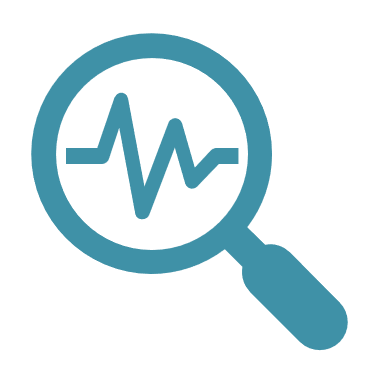 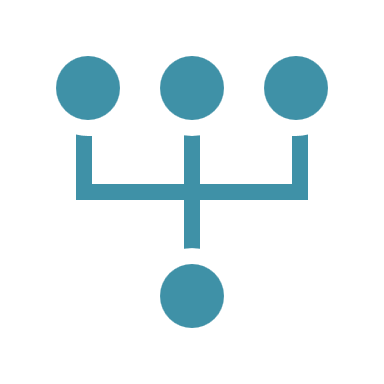 2. Administrativna struktura za razvoj IK
3. Strategija za vključevanje deležnilkov
4. Koherentnost in plavzibilnost
1. Nivo ambicije projekta
3 točke
20 točk
7 točk
5 točk
5 točk
Kriterija 2 in 3 sta se v preteklosti pogosto zanemarjala; tudi tukaj so potrebne natančne navedbe
Celotna pot skozi EUCF
Celotna pot
Predprijava
Prijava
Pogodba o dotaciji
Izdelava IK
Implementacija IK
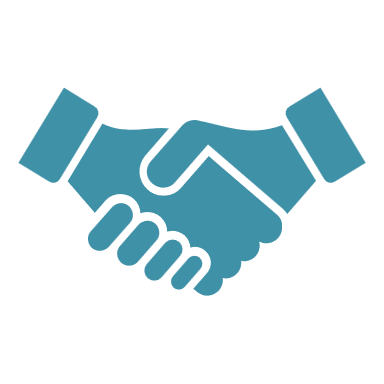 EUCF podpira prejemnike dotacije pri izdelavi IK:
Obveščanje potencialnih kandidatov skozi:
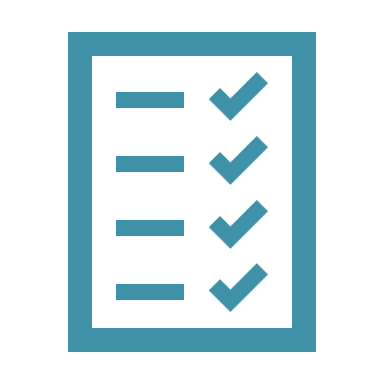 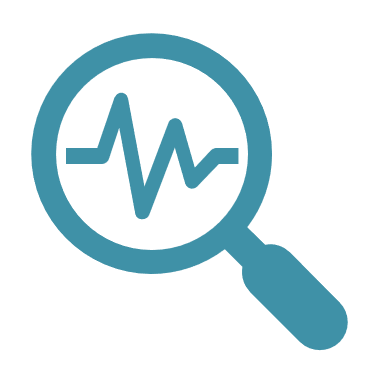 Validacija IK
1. Preverba upravičenosti
Priprava in podpis sporazuma o dotaciji
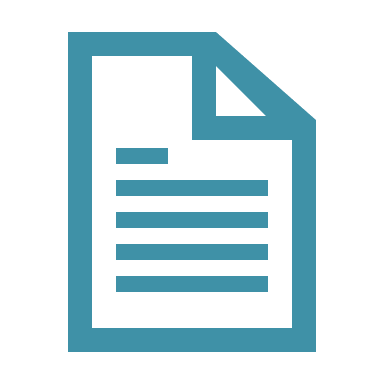 Prejemnik prejme prvih 35% dotacije
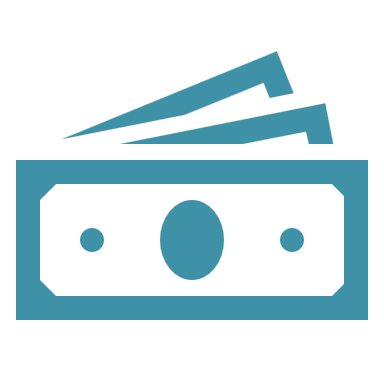 2. Polna prijava
Tehnična pomoč
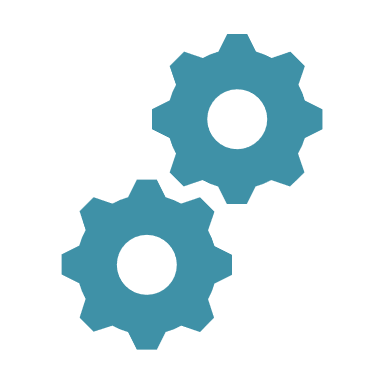 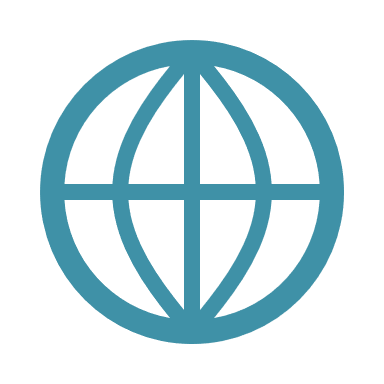 EUCF spletno stran
Znanje in usposabljanje
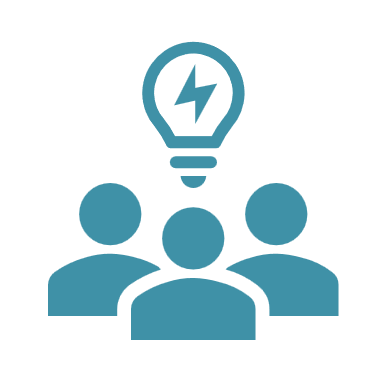 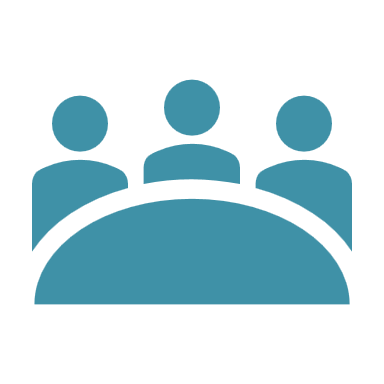 EU dogodki
Uspešne prijave
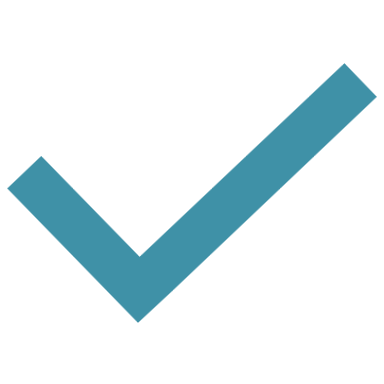 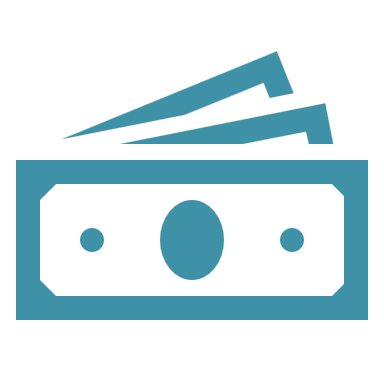 Monitoring implementacije IK
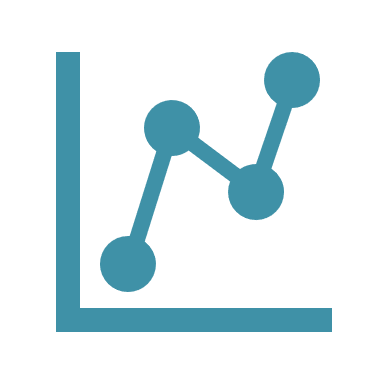 Standardna orodja in dokumenti
Nacionalni webinarji
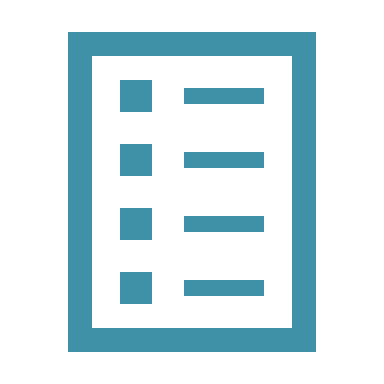 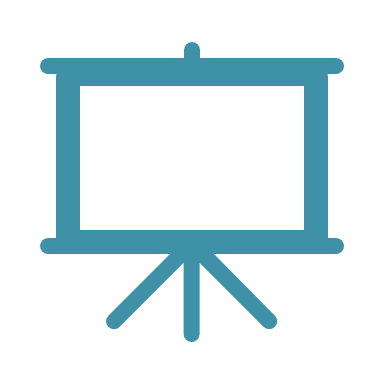 Neuspešne prijave
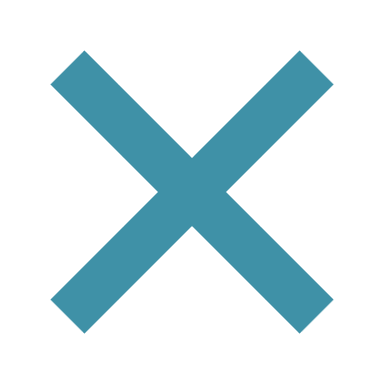 Prejemnik prejme prvih 65% dotacije
Dogodki za usposabljanje
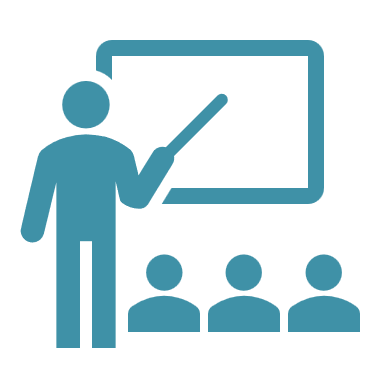 Center za pomoč uporabnikom
Trening po meri Slovenije: Praktični napotki
FAQ: Postopek prijave
Velikost občin: Se to upošteva, kakšen vpliv ima na točkovanje?
Ni omejitve glede velikosti občin, tudi velike občine se lahko prijavijo
Je pa nivo ambicije glede na velikost prijaviteljev upoštevan
Prijava prek podjetij v lasti občine: Se lahko namesto občine prijavi naprimer lokalna energetska agencija ali pa operater distribucijskega omrežja, ali pa neko privatno svetovalno podjetje?
Ne. Prijavijo se lahko samo občine, skupine le-teh, in medobčinski upravni organi, s projekti, pri katerih same igrajo osrednjo vlogo.
Soglasja, dovoljenja itd.: Ali rabimo pred prijavo že vsa soglasja, dovoljenja itd.?
Ne.
Iskanje partnerskih občin za skupno prijavo: Kje najti partnersko občino? Je vsebina prijave važna?
Pri iskanju partnerja za skupno prijavo se lahko obrnete name (kontaktni podatki na začetku prezentacije)
Ni potrebno, da so projekti različnih občin, ki se skupaj prijavljajo, vsebinsko povezani. 
Preračun višine EUCF dotacije: Je višina dotacije podobno kot pri ELENA odvisna od multiplikatorja? 
Ne. Višina dotacije je fiksna in vedno enaka, ne glede na to, ali si potem z IK uspete zagotoviti sredstva za izdelavo projekta ali ne.
Več uporabnih informacij v dokumenteu Guidelines for applicants
Primeri upravičenih ukrepov
Stavbe (bivalne, nebivalne): Izolacija fasade in stavbnega pohištva, prezračevanje, klimatizacija, ogrevanje in topla voda, svetila, ostala oprema ...  Obnova fasade na občinskih stavbah / zamenjava plinskega kotla za ogrevanje s TČ
OVE (integrirane in samostoječe): Fotovoltaične elektrarne, solarna termija, biomasa, geotermija, soproizvodnja toplote in elektrike, vetrna energija ...  Vgradnja SE na streho občinskih stavb
Daljinsko ogrevanje in hlajenje: Obnova z namenom izboljšanja energetske učinkovitosti, prehod na obnovljive vire ogrevanja, raba odpadne toplote, digitalizacija ...  Obnova sistema daljinskegea ogrevanja z namenom znižanja toplotnih izgub
Urbana mobilnost: Uvedba ali razširitev javnega prometa, elektrifikacija prometa npr. z izgradnjo polnilnic ...  Postavitev X javnih električnih polnilnic
Inovativna energetska infrastruktura: Energetske skupnosti, uporaba odpadne vode, digitalizacija in pametna omrežja, shranjevanje energije, infrastruktura za rabo vodika ...  Ustanovitev energ. skupnosti in izgradnja prostostoječe SE 
Javna razsvetljava: Učinkovita razsvetljava, izgradnja sistemov upravljanja ...  Zamenjava starih, klasičnih žarnic z LED svetili
Druge vrste ukrepi, npr. protipoplavna zaščita,  izdelava novega energetskega koncepta itd. niso predmet iniciative EUCF
Izrecno izkjučeni so tudi ukrepi, povezani z rabo fosilnih goriv brez zajema CO2
Preračun prihrankov
 Tabela 3.7 v prijavnem obrazcu
Za izračun prihrankov je potrebno primerjati stanje po izbedbi ukrepa z izhodiščnim stanjem (baseline): 
Pri obnovah, izboljšavah itd.: Stanje pred ukrepom
Nov projekt: zakonsko določen min. standard en. učinkovitosti oz.  standardna, na trgu najbolj razširjena rešitev
Problematični so kompleksni ukrepi, npr. uvedba novega prometnega režima prek zaprtja mestnega jedra za avtomobile
Del skupne ocene prijave je tudi preverba plavzibilnosti in koherentnosti  Navedeni prihranki morajo biti ocenjeni realistično!
Uporabni viri informacij: The Covenant of Mayors for Climate and Energy Reporting Guidelines / Zadnji update CO2 faktorjev (2017)
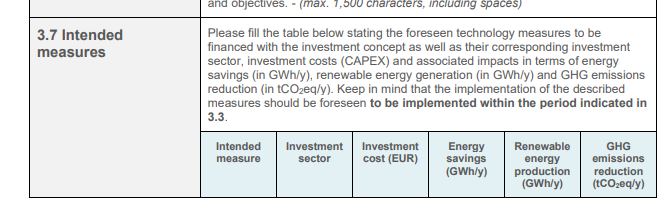 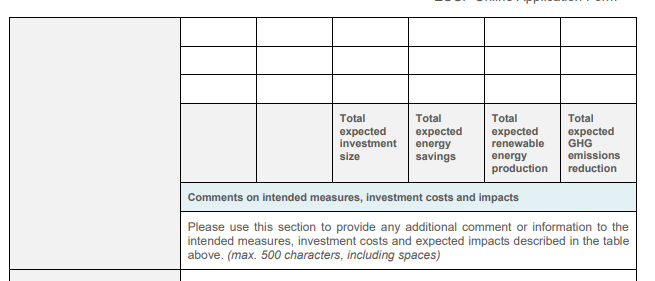 Na kaj paziti pri izpolnjevanju prijave
DOs

Zajetje vseh možnih smiselnih ukrepov
Prijava kot skupina
V kolikor je možno: Fokus na energetsko učunkovitost
Dobro: Zajetje vsaj enega URE projekta
Še boljše: Več prihrankov iz URE (v MWh letno) kot proizvodnje iz OVE
Pojasnilo, kako ste zagotovili, da je projekt stroškovno učinkovit
Upoštevanje vidika replikacije in natančen opis potenciala
DON‘Ts 

...
Vidiki, upoštevani pri ocenjevanju: 

1.1 Absolutna velikost naložbe
1.2 Relativna velikost naložbe glede na število prebivalcev
1.3 Absolutni prihranki energije in proizvodnja obnovljive energije
1.4 Absolutni prihranki energije in proizvodnja obnovljive energije 
1.5 Stroškovna učinkovitost predlaganega naložbenega projekta
1.6 Osredotočenost na energetsko učinkovitost predlaganega naložbenega projekta
1.7 Potencial za replikacijo
4. Koherentnost in plavzibilnost navedb
3. Strategija za vključevanje deležnikov
2. Administrativna struktura za izdelavo IK
1. Nivo ambicije projekta
4.1 Koherentnost in plavzibilnost načrtovanega projekta
4.2 Koherentnost in plavzibilnost navedb in vrednosti v prijavi
2.1 Elementi administrativne strukture
2.2 Kvaliteta opisa administrativne strukture
2.3 Kvaliteta administrativne strukture za izdelavo IK
2.1 Elementi strategija za vključevanje deležnikov
2.2 Kvaliteta opisa strategije za vključevanje deležnikov
2.3 Kvaliteta strategije za vključevanje deležnikov
1.1 Obseg investicije
1.2 Obseg investicije na prebivalca
1.3 Učinki
1.4 Učinki na prebivalca
1.5 Stroškovna učinkovitost
1.6 Fokus na energetsko učinkovitost
1.7 Potencial za replikacijo in up-scaling
20 total possible points
7 točk
5 točk
3 točk
5 točk
Na kaj paziti pri izpolnjevanju prijave
Vidiki, upoštevani pri ocenjevanju: 

2.1 Elementi, obravnavani v opisu strukture upravljanja:
Vloge in odgovornosti vpletenih akterjev
Procesi odločanja in akterji z odločilno močjo
Osebe, odgovorne za razvoj investicijskega koncepta
Notranje zmogljivosti za razvoj investicijskega koncepta
Potreba po zunanjih strokovnjakih in področja krepitve zmogljivosti

2.2 Splošna jasnost in skladnost opisa strukture upravljanja
DOs

Našteti vsi akterji (interni in eksterni)
Institucije
Posamezniki – poimensko, strokovni profil, relevantne izkušnje
Za vsakega posebej pojasnjena vloga, odgovornost
Vključno s cross-cutting aktivnostmi, npr. zagotavljanje kvalitete
Transparentno predstavljen status quo in časovnica za prihodnost
Kaj je kdo že naredil/odločil, kaj še mora
DON‘Ts 


Nepopolne, splošne, pavšalne, kontradiktorne izjave
Pomanjkanje robustnosti administrativne strukture, npr. zaradi pomanjkanja redundanc
4. Koherentnost in plavzibilnost navedb
3. Strategija za vključevanje deležnikov
2. Administrativna struktura za izdelavo IK
1. Nivo ambicije projekta
4.1 Koherentnost in plavzibilnost načrtovanega projekta
4.2 Koherentnost in plavzibilnost navedb in vrednosti v prijavi
2.1 Elementi administrativne strukture
2.2 Kvaliteta opisa administrativne strukture
2.3 Kvaliteta administrativne strukture za izdelavo IK
2.1 Elementi strategija za vključevanje deležnikov
2.2 Kvaliteta opisa strategije za vključevanje deležnikov
2.3 Kvaliteta strategije za vključevanje deležnikov
1.1 Obseg investicije
1.2 Obseg investicije na prebivalca
1.3 Učinki
1.4 Učinki na prebivalca
1.5 Stroškovna učinkovitost
1.6 Fokus na energetsko učinkovitost
1.7 Potencial za replikacijo in up-scaling
20 total possible points
7 točk
5 točk
3 točk
5 točk
Na kaj paziti pri izpolnjevanju prijave
DOs

Našteti vsi deležniki
Za vsakega posebej pojasnjeni
Vloga
Potrebe in pričakovanja
Opis in pojasnilo aktivnosti za spodbujanje vključevanja
Opis in cilji
Tarčni deležniki
Pojasnilo, zakaj je ta aktivnost primerna
Časovnica
Opis in pojasnilo komunikacijskih aktivnosti
Glej zgoraj
DON‘Ts 

Nepopolne, splošne, pavšalne, kontradiktorne izjave
Pomanjkanje diferenciacije med različnimi deležniki (več različnih deležnikov vrženih v en koš)
Vidiki, upoštevani pri ocenjevanju: 

3.1 Elementi strategije:
Identifikacija relevantnih deležnikov
Identifikacija potreb in pričakovanj deležnikov 
Načrtovane aktivnosti za spodbujanje vključevanja deležnikov in njihovi cilji
Predvideni komunikacijski instrumenti
Časovni okvir izvedbe 
3.2 Splošna jasnost in skladnost opisa strategije 
3.3 Primernost strategije vključevanja deležnikov za razvoj investicijskega koncepta
4. Koherentnost in plavzibilnost navedb
3. Strategija za vključevanje deležnikov
2. Administrativna struktura za izdelavo IK
1. Nivo ambicije projekta
4.1 Koherentnost in plavzibilnost načrtovanega projekta
4.2 Koherentnost in plavzibilnost navedb in vrednosti v prijavi
2.1 Elementi administrativne strukture
2.2 Kvaliteta opisa administrativne strukture
2.3 Kvaliteta administrativne strukture za izdelavo IK
2.1 Elementi strategija za vključevanje deležnikov
2.2 Kvaliteta opisa strategije za vključevanje deležnikov
2.3 Kvaliteta strategije za vključevanje deležnikov
1.1 Obseg investicije
1.2 Obseg investicije na prebivalca
1.3 Učinki
1.4 Učinki na prebivalca
1.5 Stroškovna učinkovitost
1.6 Fokus na energetsko učinkovitost
1.7 Potencial za replikacijo in up-scaling
20 total possible points
7 točk
5 točk
3 točk
5 točk
Na kaj paziti pri izpolnjevanju prijave
DOs

Kritična presoja naved, še posebej preračunov prihrankov
Odprava morebitnih napak
Presoja realističnosti predpostavk 
Kritična presoja skladanja projekta z lokalnim kontekstom
DON‘Ts 

Copy-paste iz ene občine v drugo
„Napihovanje“ prihrankov, npr.
Zajemanjem ukrepov, za katere ni verjetno, da bodo dejansko izvedeni
Z nerealističnimi predpostavkami pri preračunu
„Kreativnimi“ računanskimi nastavki
Neveljavnimi CO2-Faktorji (zastarelimi ali pa iz nekega drugega geogr. konteksta)
Vidiki, upoštevani pri ocenjevanju: 

4.1 Vloga je temeljito izpolnjena, njena vsebina pa je koherentni in plavzibilna
4.2 Pričakovana velikost naložbe in vplivi na prihranke energije ter proizvodnjo obnovljive energije so koherentni in realistični glede na predlagani investicijski projekt, lokalni kontekst in druge predložene vloge v regionalnem razpisu.
4.3 Vloga je unikatna in specifična ter ne vključuje podvojenih/podobnih vsebin v primerjavi z drugimi vlogami, predloženimi v istem razpisu.
4. Koherentnost in plavzibilnost navedb
3. Strategija za vključevanje deležnikov
2. Administrativna struktura za izdelavo IK
1. Nivo ambicije projekta
4.1 Koherentnost in plavzibilnost načrtovanega projekta
4.2 Koherentnost in plavzibilnost navedb in vrednosti v prijavi
2.1 Elementi administrativne strukture
2.2 Kvaliteta opisa administrativne strukture
2.3 Kvaliteta administrativne strukture za izdelavo IK
2.1 Elementi strategija za vključevanje deležnikov
2.2 Kvaliteta opisa strategije za vključevanje deležnikov
2.3 Kvaliteta strategije za vključevanje deležnikov
1.1 Obseg investicije
1.2 Obseg investicije na prebivalca
1.3 Učinki
1.4 Učinki na prebivalca
1.5 Stroškovna učinkovitost
1.6 Fokus na energetsko učinkovitost
1.7 Potencial za replikacijo in up-scaling
20 total possible points
7 točk
5 točk
3 točk
5 točk
Vprašanja in odgovori